What You Should Know About Machine Learning
Tianbao Yang (assistant Professor)
Department of Computer Science
The University of Iowa
1
Outline
Where it stands now 


 Where it comes from


 Where it goes
2
SIRI: Speech Recognition
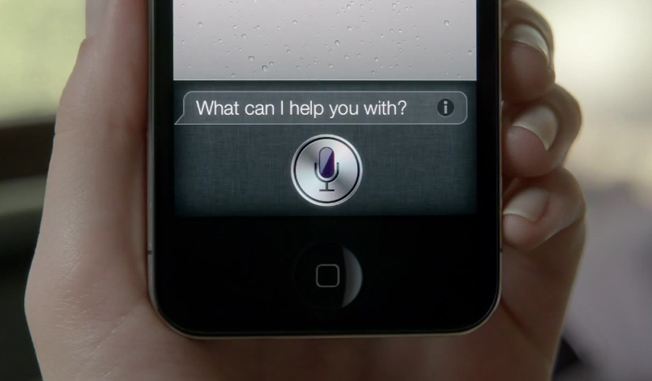 3
Google Search
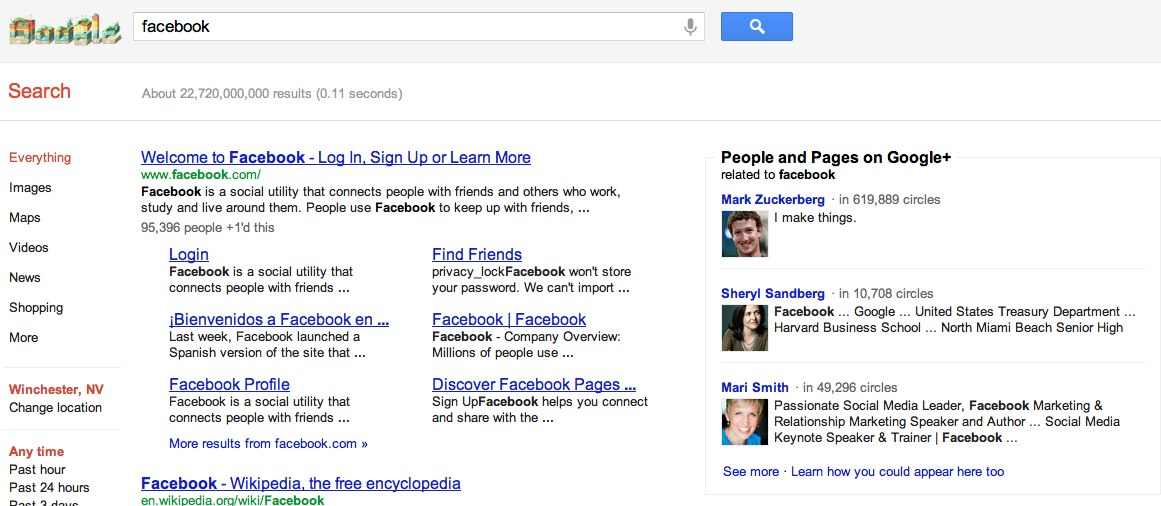 4
Movie Recommendation
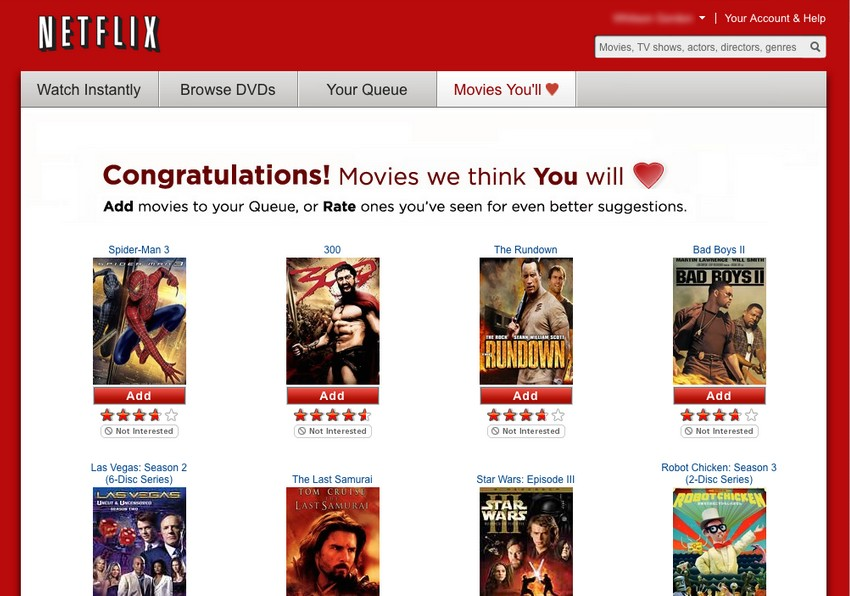 5
Handwritten Recognition
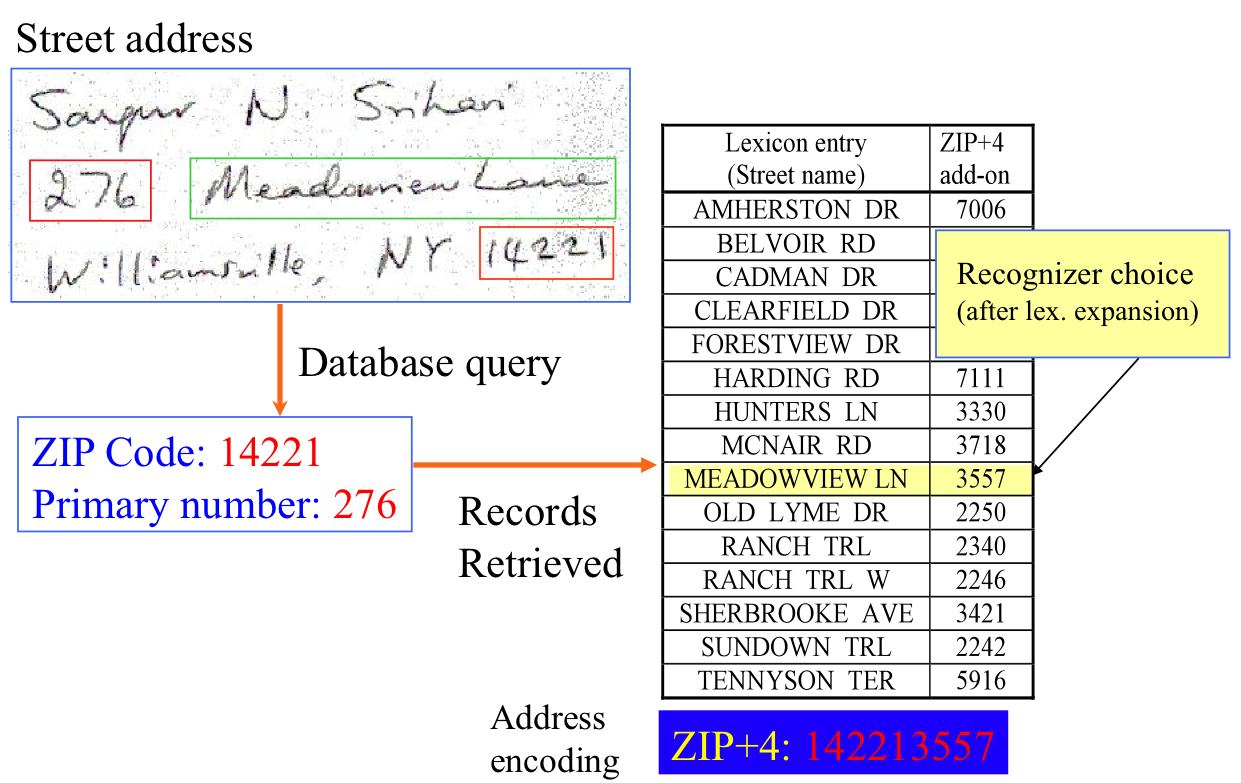 6
Email Spam Detection
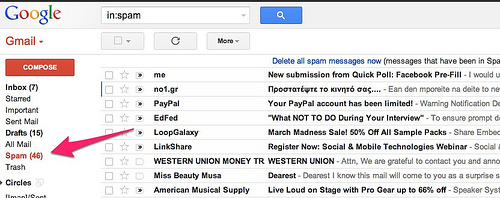 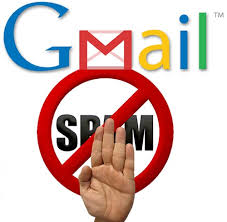 7
Help Doctors Predict disease
8
Classification of Galaxy
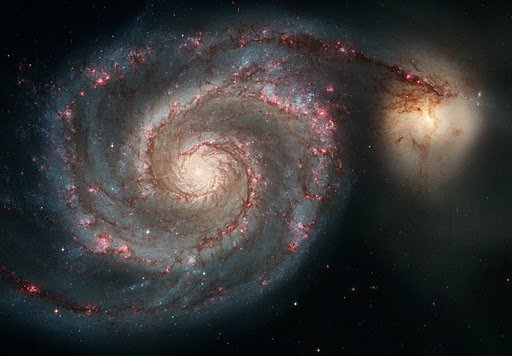 9
AlphaGo
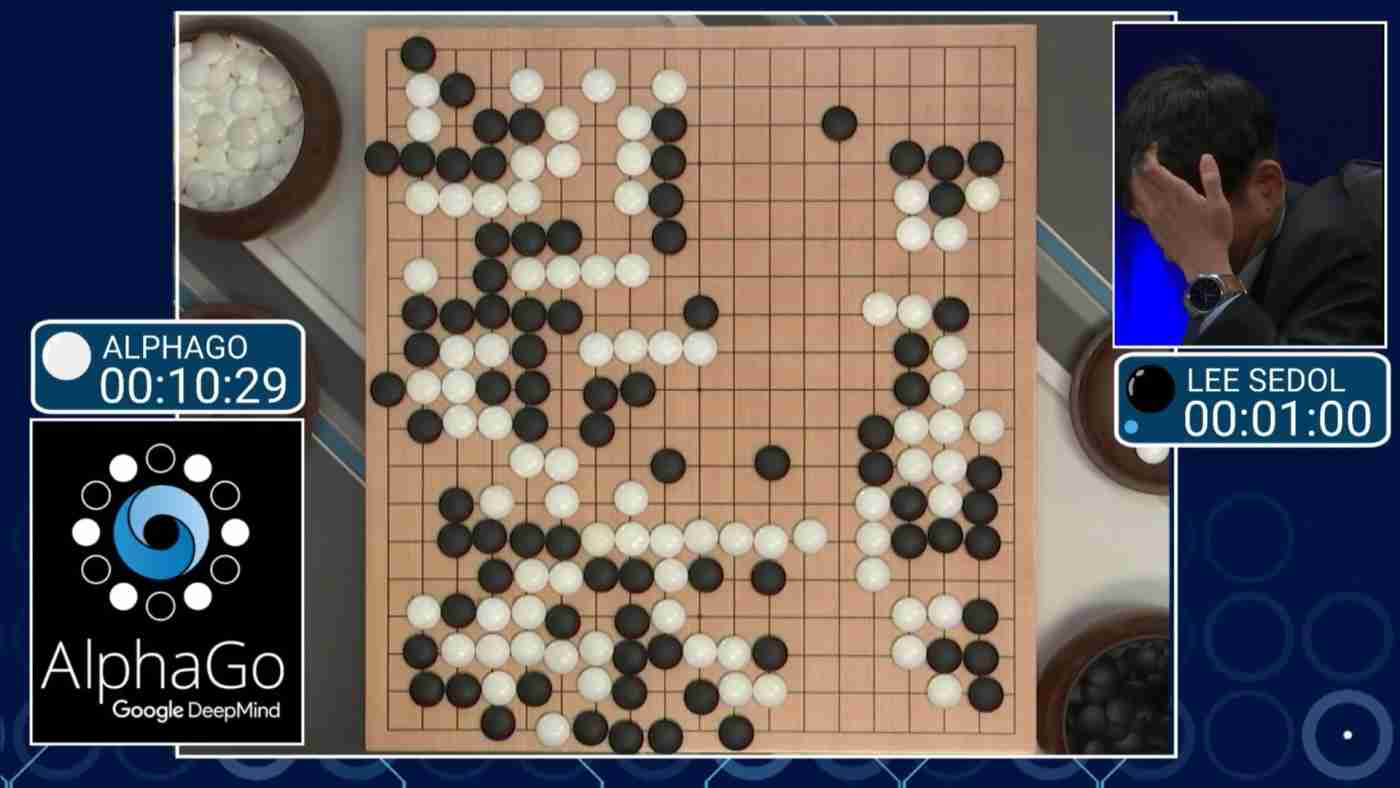 10
MarI/O
https://www.youtube.com/watch?v=qv6UVOQ0F44
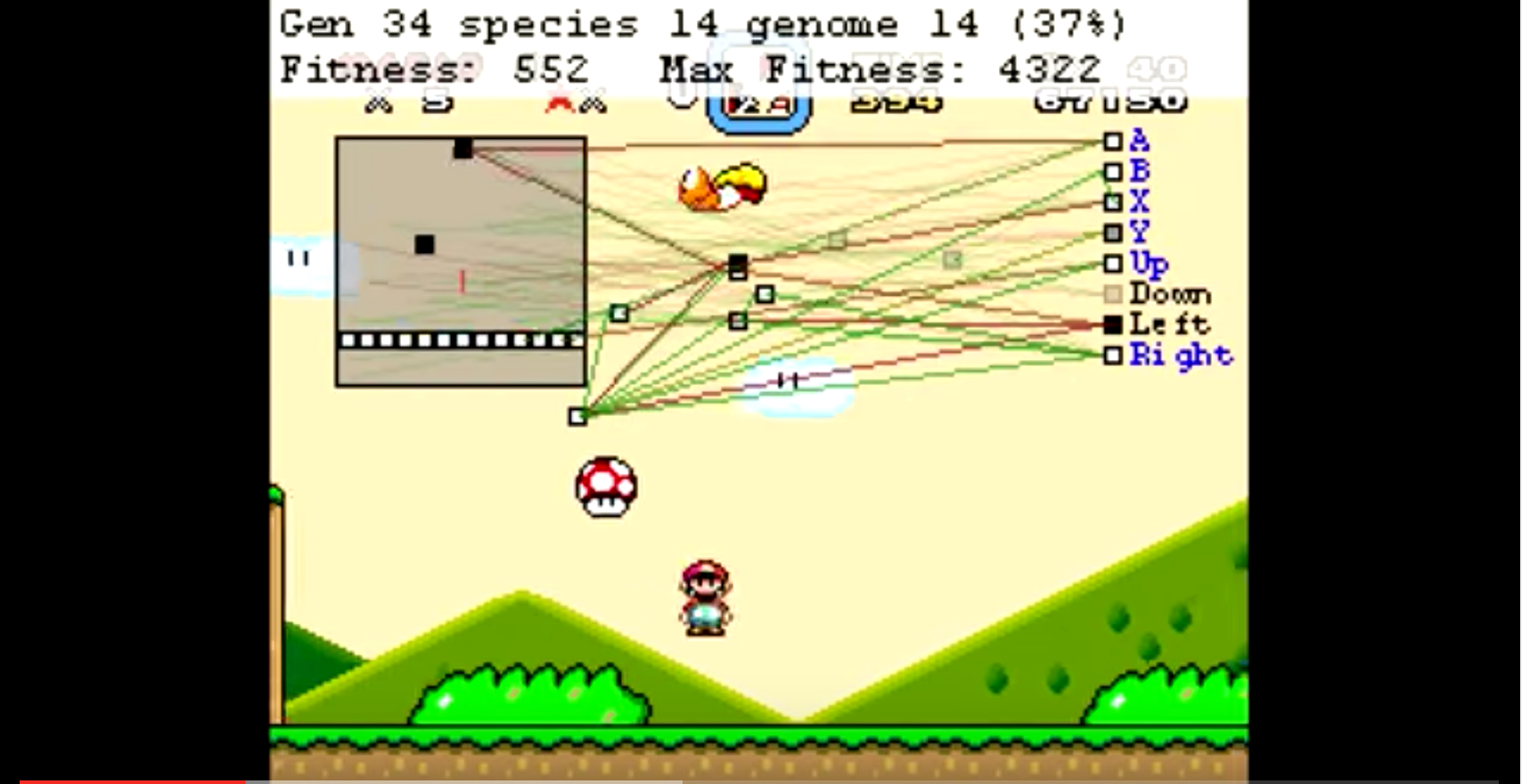 11
Outline
Where it stands now 


 Where it comes from


 Where it goes
12
Machine Learning
What is Machine Learning?
 To Give Computer Intelligence: Artificial Intelligence


  What is Human Intelligence?
“humans possess the cognitive abilities to learn, form concepts, understand, apply logic, and reason, including the capacities to recognize patterns, comprehend ideas, plan, problem solve, make decisions, retain information, and use language to communicate.” -wikipedia
13
What a machine can do now?
Much more beyond Computing
humans possess the cognitive abilities to learn, form concepts, understand, apply logic, and reason, including the capacities to recognize patterns, comprehend ideas, plan, problem solve, make decisions, retain information, and use language to communicate.
General Object Recognition
AlaphaGo
SIRI
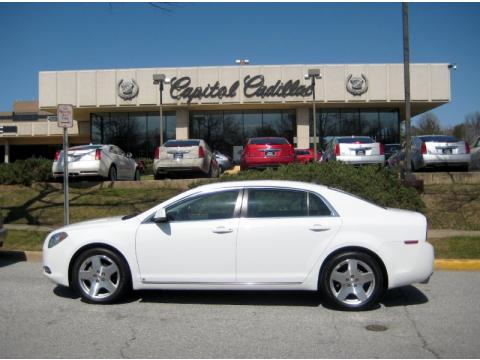 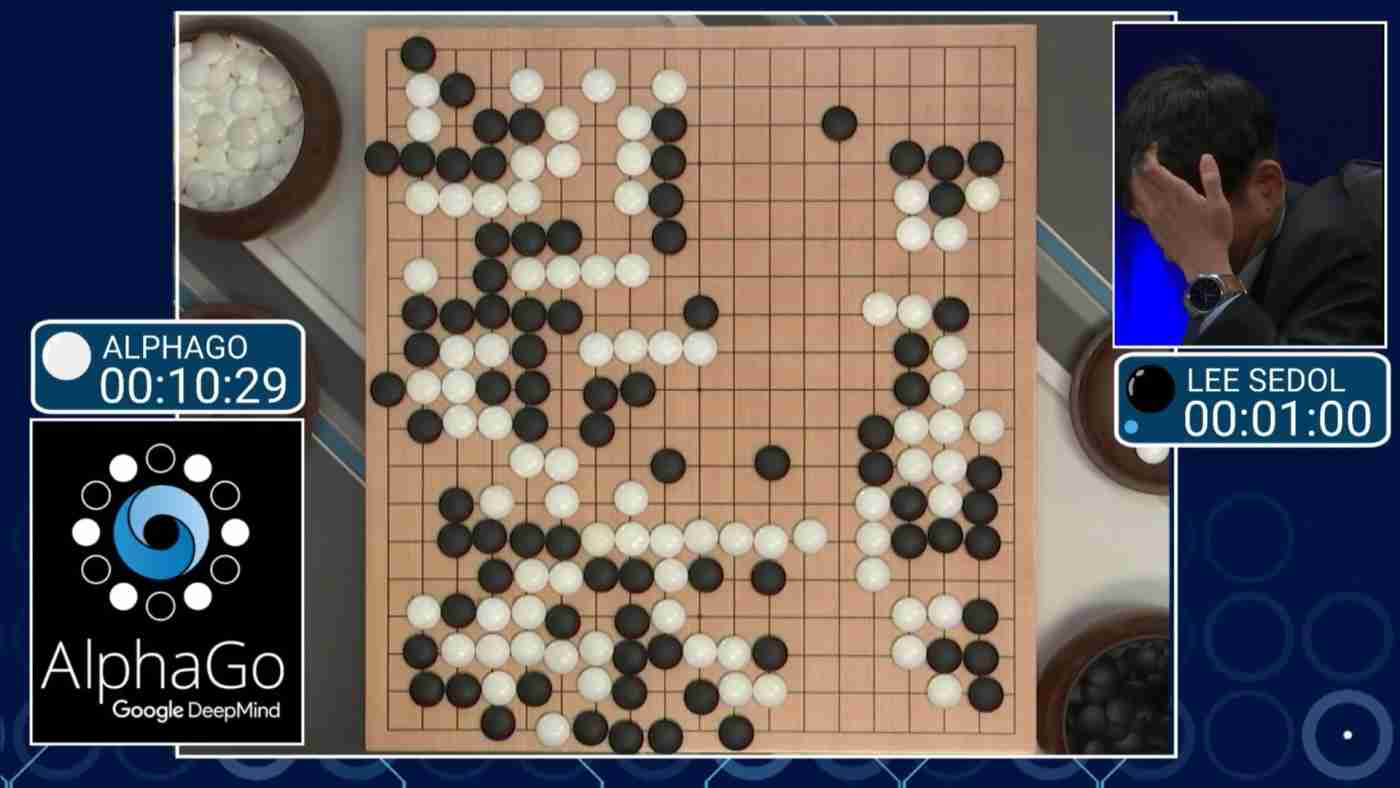 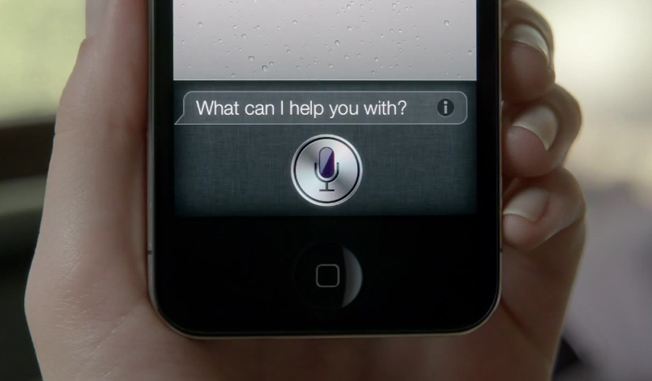 Use language to communicate
Making Decisions
Recognizing Patterns
14
How to teach computer to learn?
General Object Recognition
AlaphaGo
SIRI
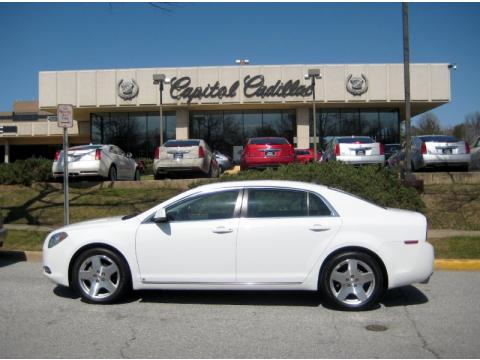 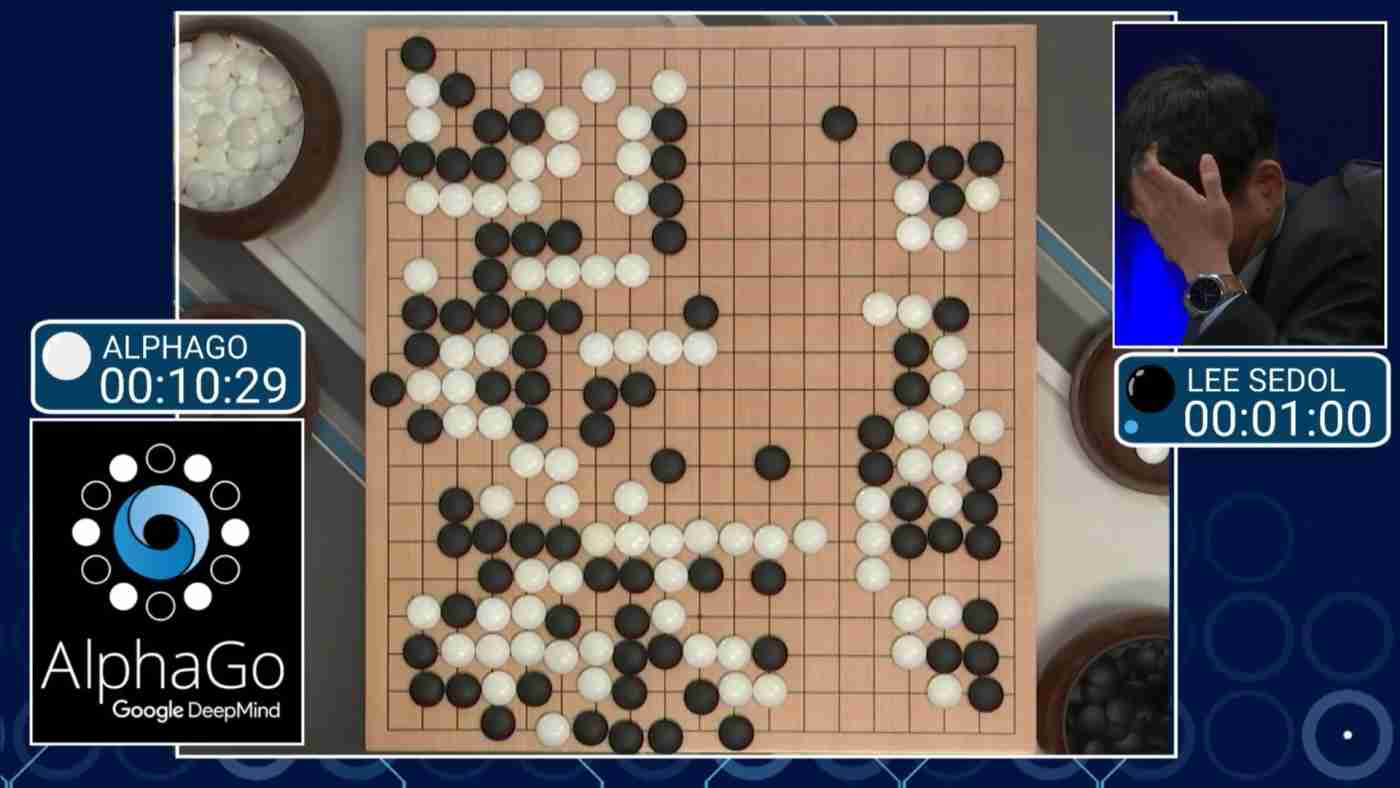 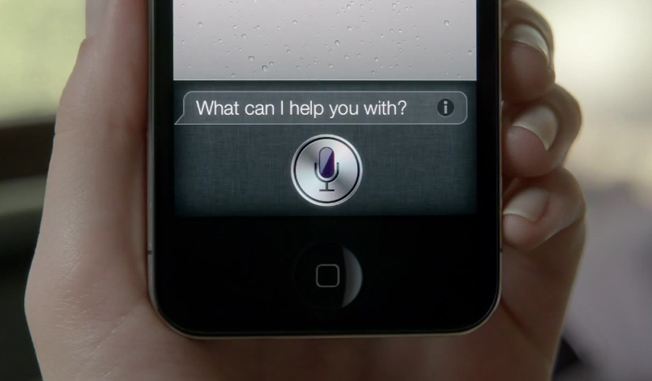 Use language to communicate
Making Decisions
Recognizing Patterns
15
How do People learn things?
Memorization
 accumulation of individual facts Limited by 
 time to observe and memory to store the facts
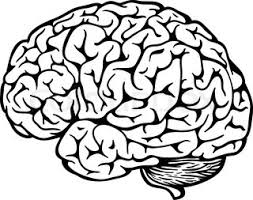 16
How do People learn things?
Generalization
 deduce new facts from old ones
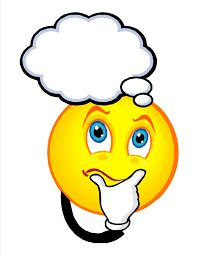 Man or Woman?
Man might have 
   1. short hair
   2. beard 

Women might have
   1. long hair
   2. lipstick
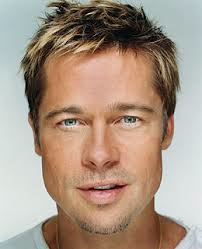 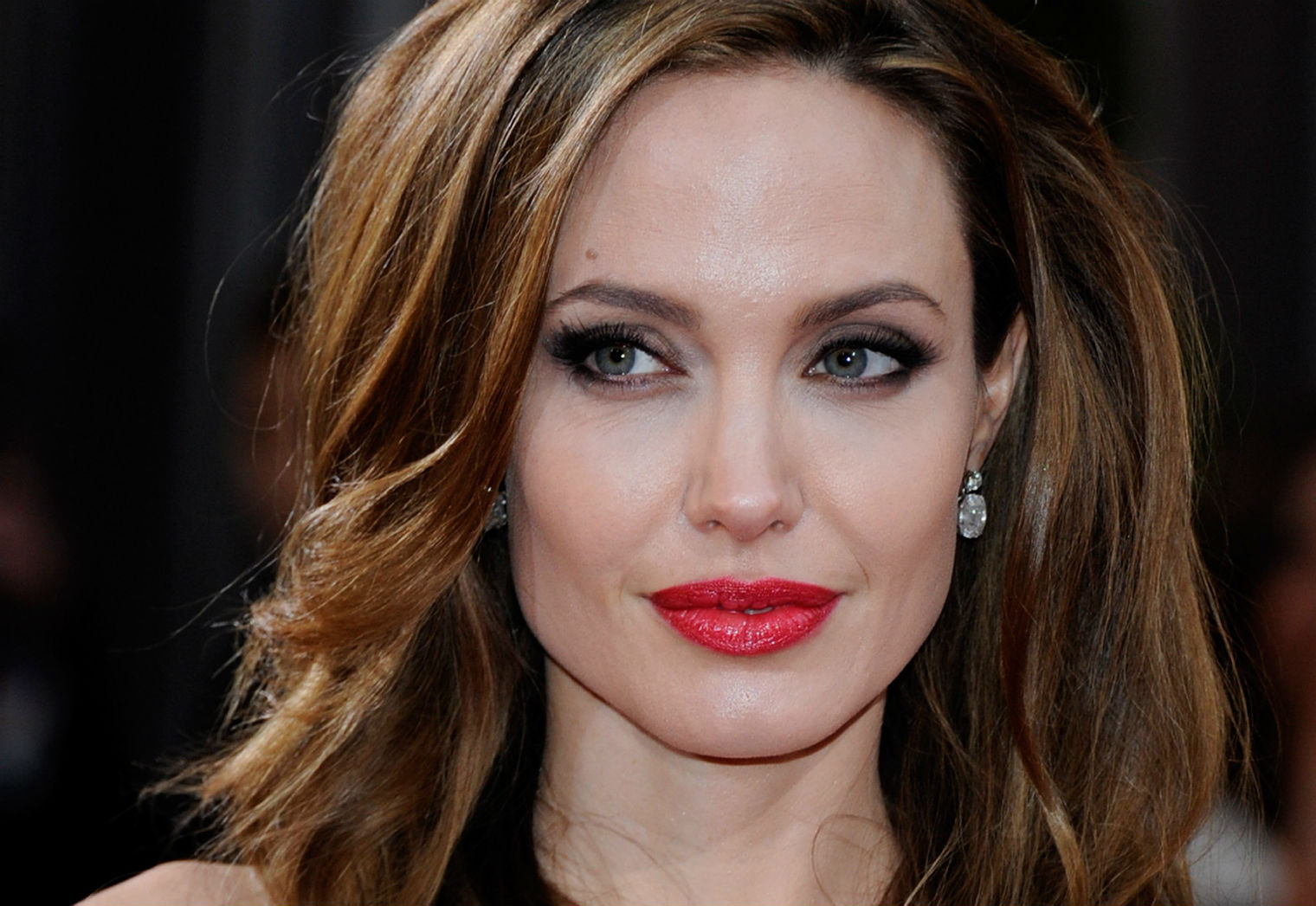 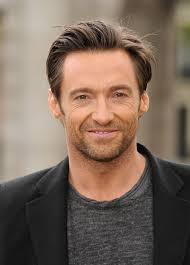 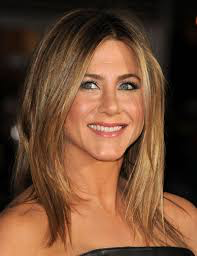 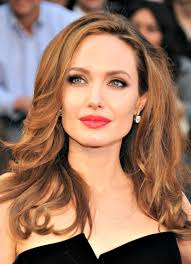 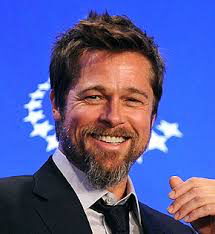 Features
woman
man
Rules
classification
17
How do People learn things?
Generalization
 deduce new facts from old ones
 limited by the number of facts
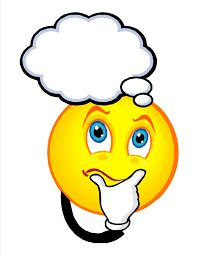 Man or Woman?
Man might have 
   1. short hair
   2. beard 

Women might have
   1. long hair
   2. lipstick
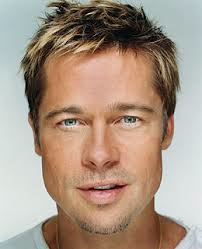 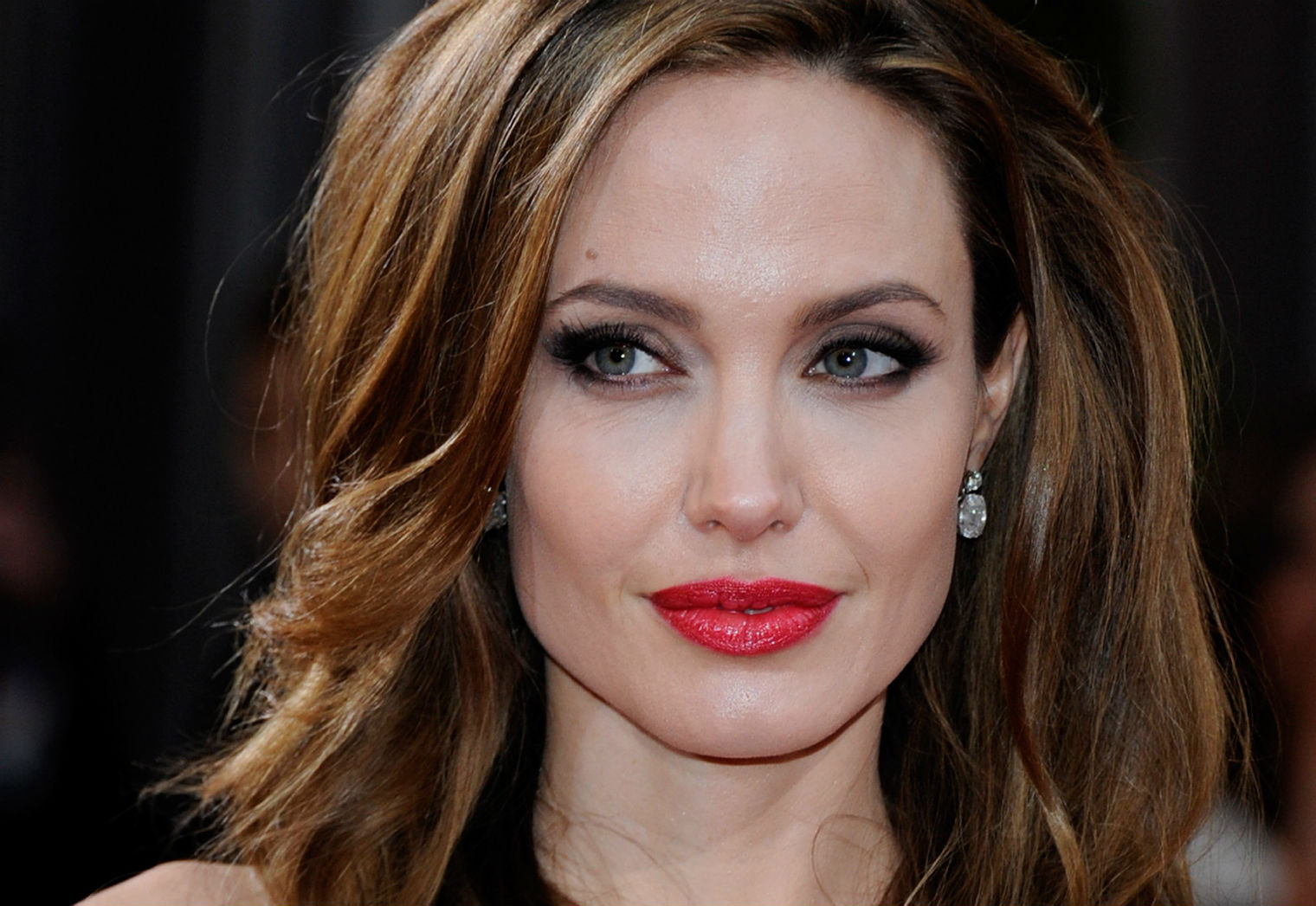 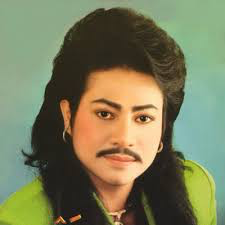 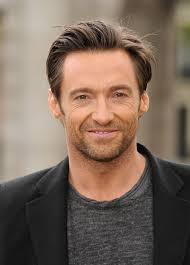 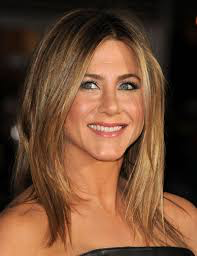 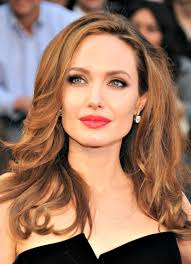 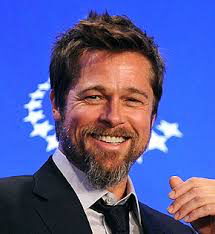 Features
woman
man
Rules
classification
18
How do Machine Learn?
People can learn from experience 
 memorization and generalization
  Machine can learn from data
 training and predicting
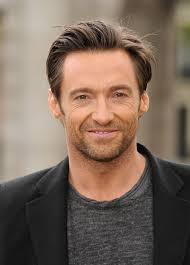 man
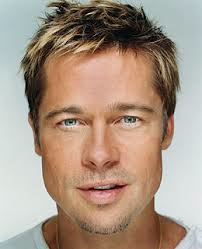 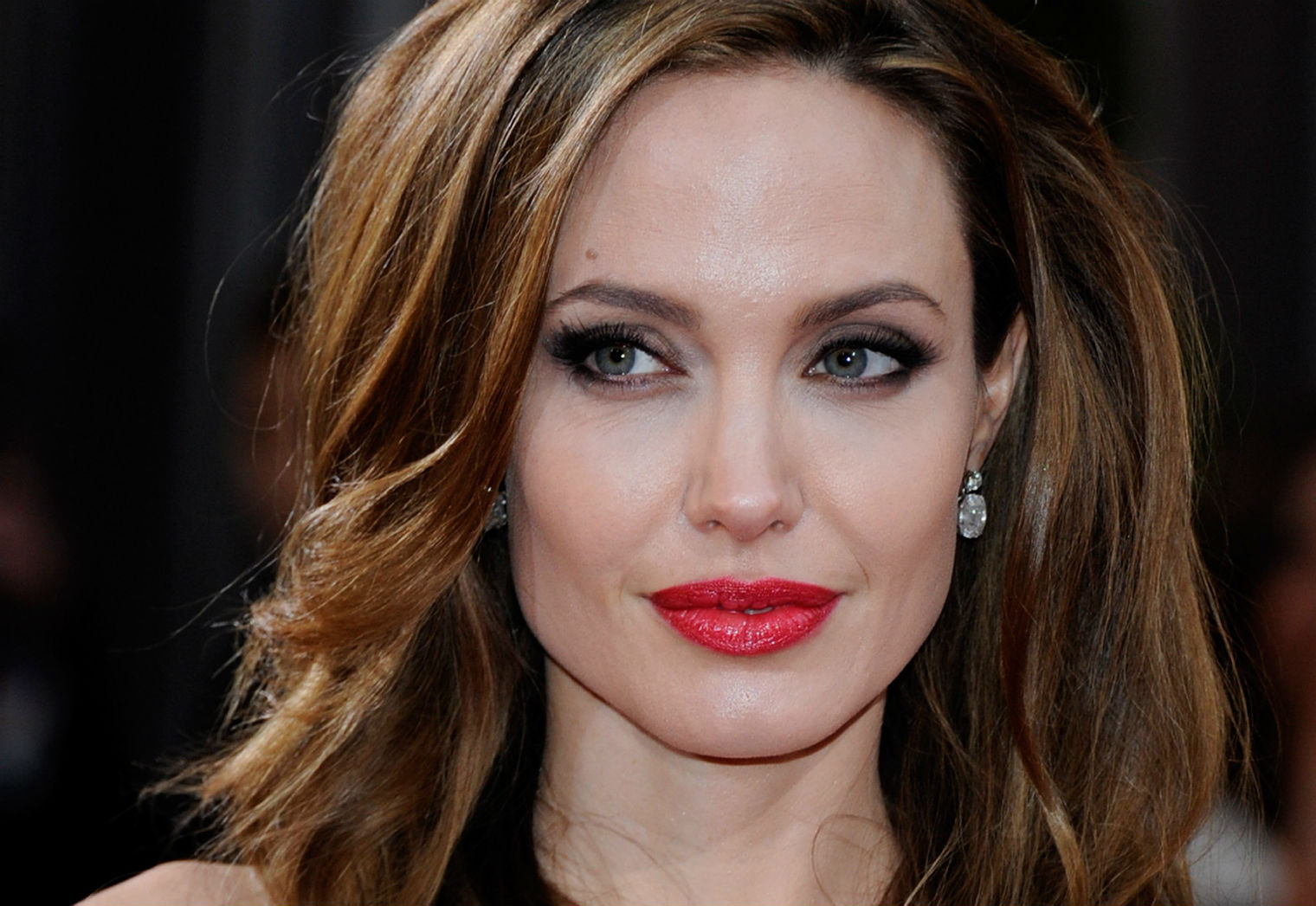 Model/Program
         (brain)
training
predicting
man
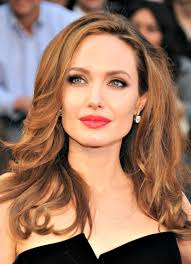 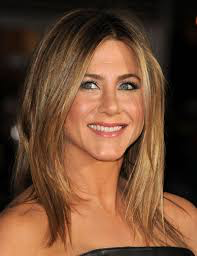 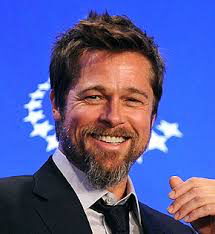 woman
woman
training data
new data
19
What computer sees is different
Image
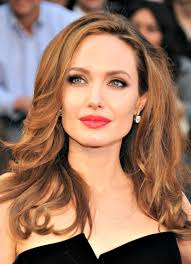 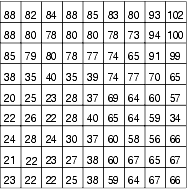 What computers see
What people see
20
Learning a good model
the More Data it sees, the better decision it makes
 adults make better decisions than kids

 Smart Algorithms
 deep learning
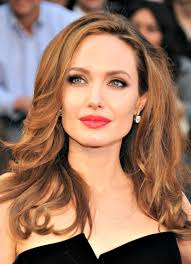 Features: hair, lipstick, beard
21
Deep Learning
also known as Deep Neural Networks
  inspired by human brain (biological neural networks)
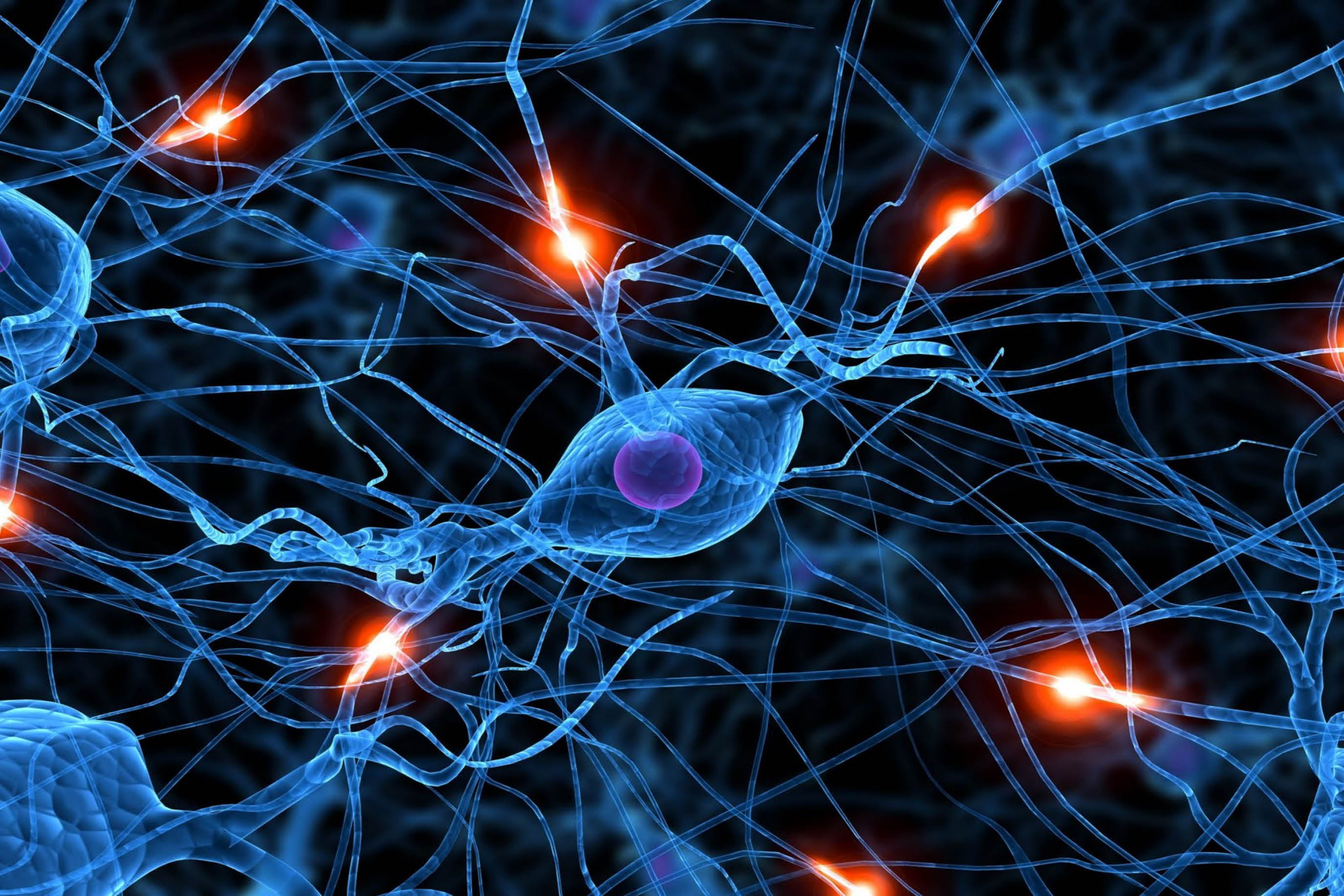 22
Interesting experiment from Neuro-science
“Jennifer Aniston Neuron”
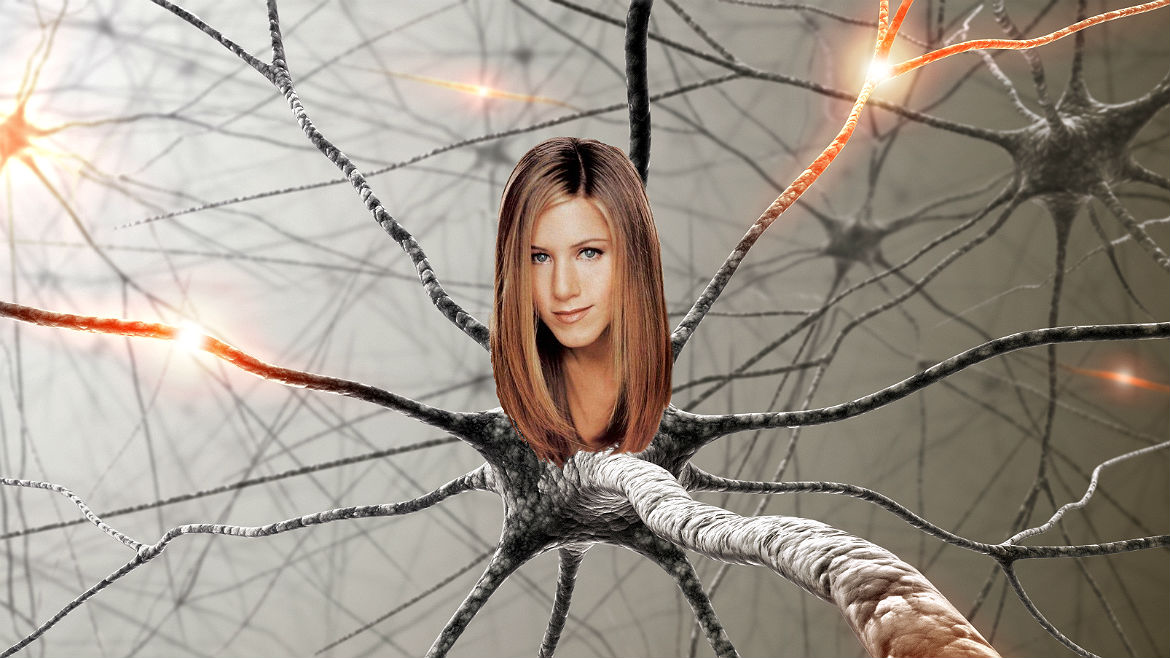 Picture courtesy: star2.com
Please don’t take this image seriously. Seriously…
23
Interesting experiment from Neuro-science
100 persons are shown different photos (celebrities, animals, buildings, etc)
  activity of neurons are tracked 
  when showing pictures of Jennifer Aniston, a particular neuron always flashing
  when showing other pictures, that particular neuron does not flash

 Jennifer Aniston is not the only one
 Halle Berry Neuron
 Kobe Bryant Neuron
 …
 How does this happen?
 interactions of billions of neurons
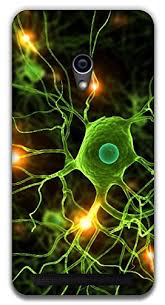 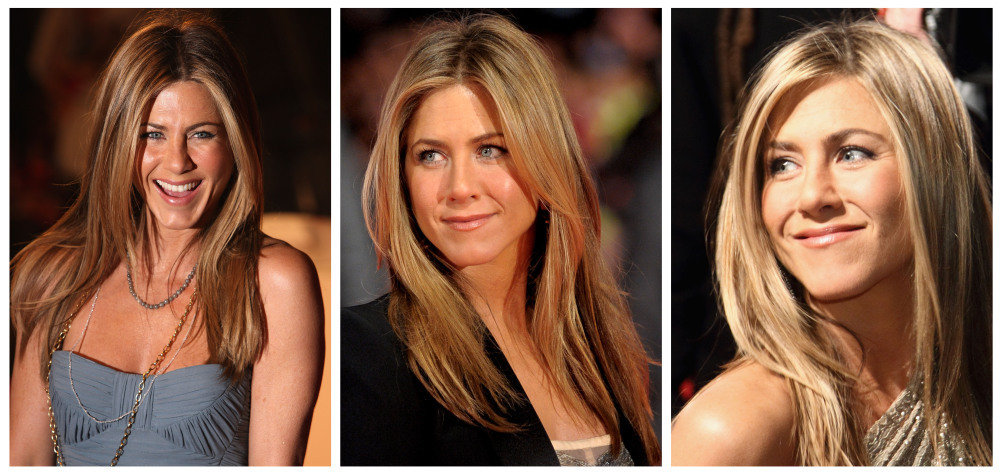 24
Artificial Neural Networks
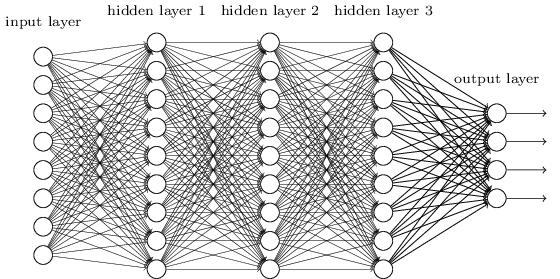 25
Artificial Neuron Networks
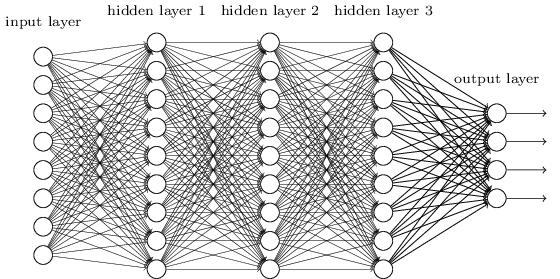 How are neurons connected?
eye neuron
picture
Cat neuron
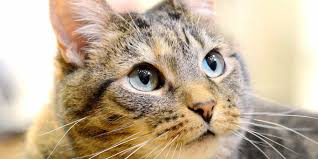 dog neuron
cat
nose neuron
Low-level feature
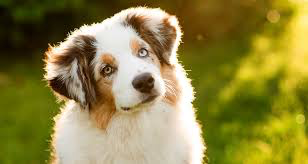 mouth neuron
pixel values
26
MarI/O
https://www.youtube.com/watch?v=qv6UVOQ0F44
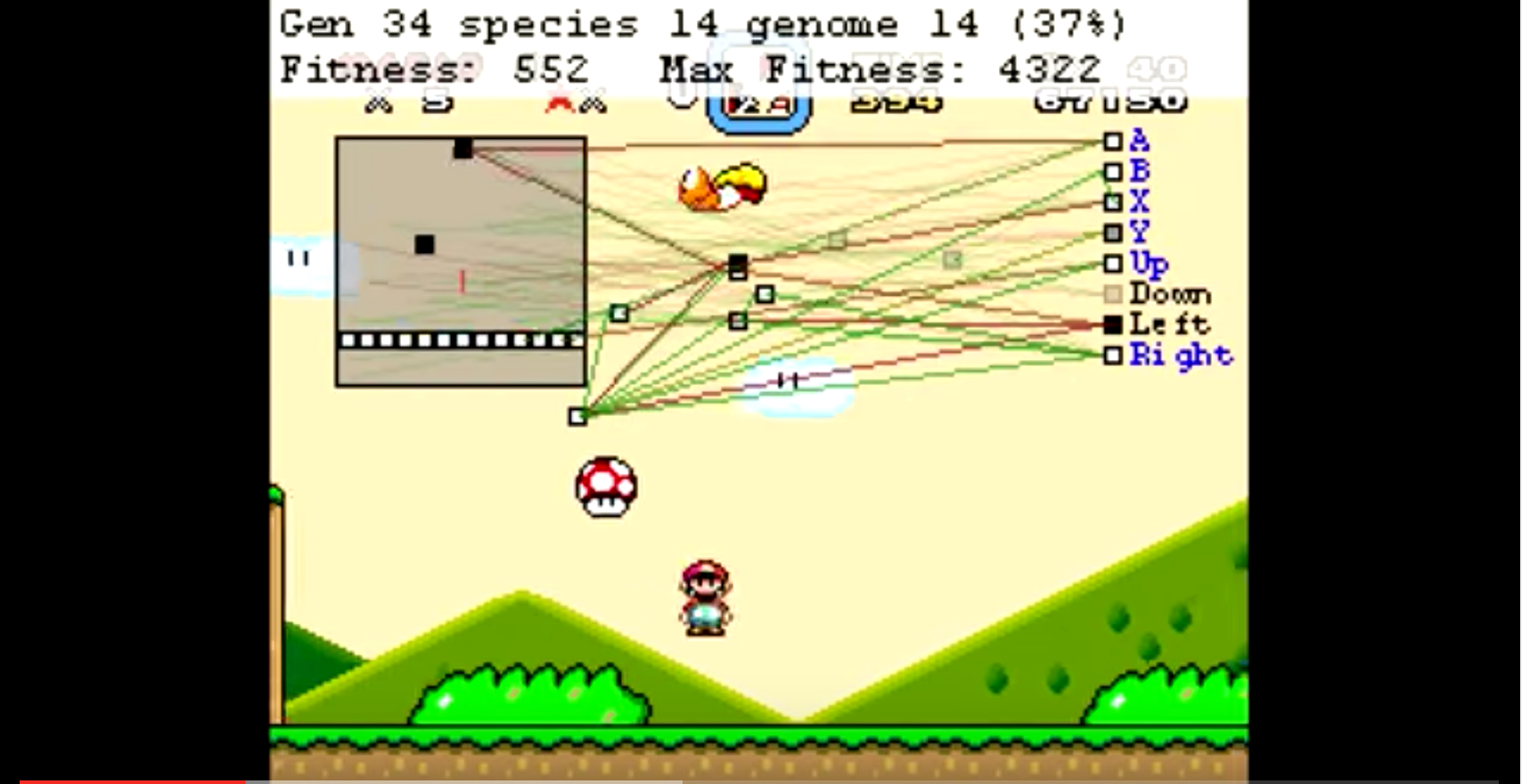 27
Demo
http://www.cvtell.com
28
Outline
Where it stands now


 Where it comes from


 Where it goes
29
The Era of Artificial Intelligence
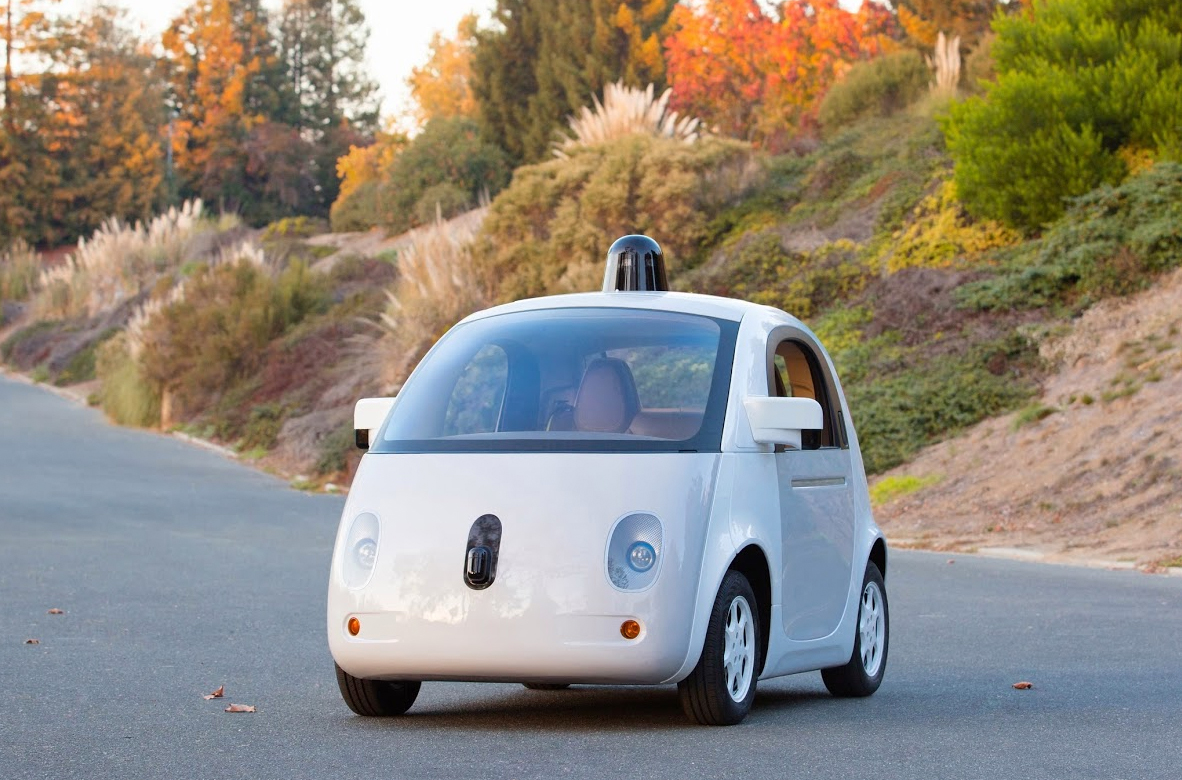 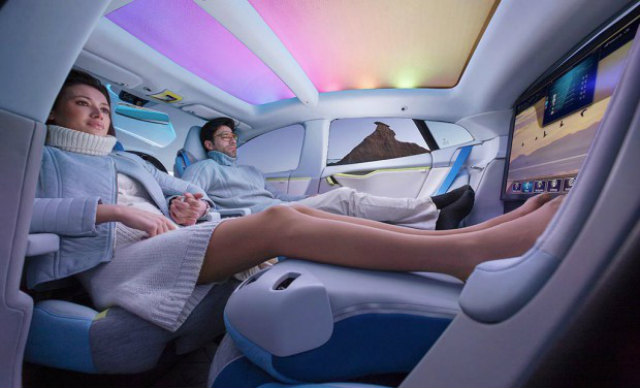 Autonomous Driving
30
The Era of Artificial Intelligence
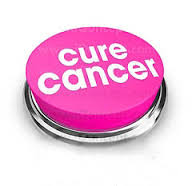 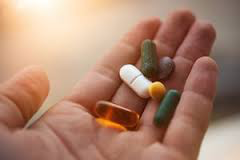 Design Medicine
31
The Era of Artificial Intelligence
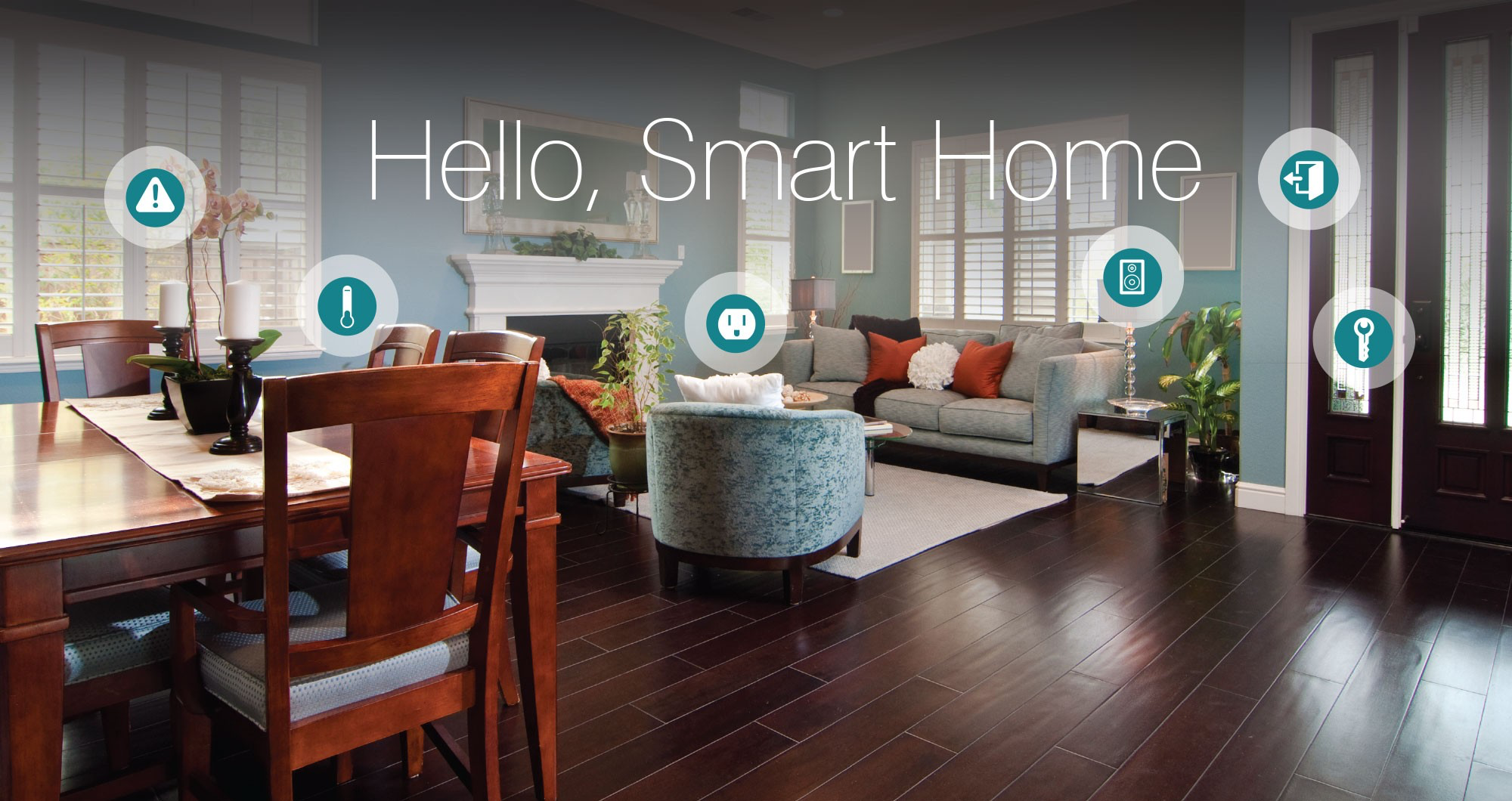 https://www.youtube.com/watch?v=vvimBPJ3XGQ
Smart Home
32
The Era of Artificial Intelligence
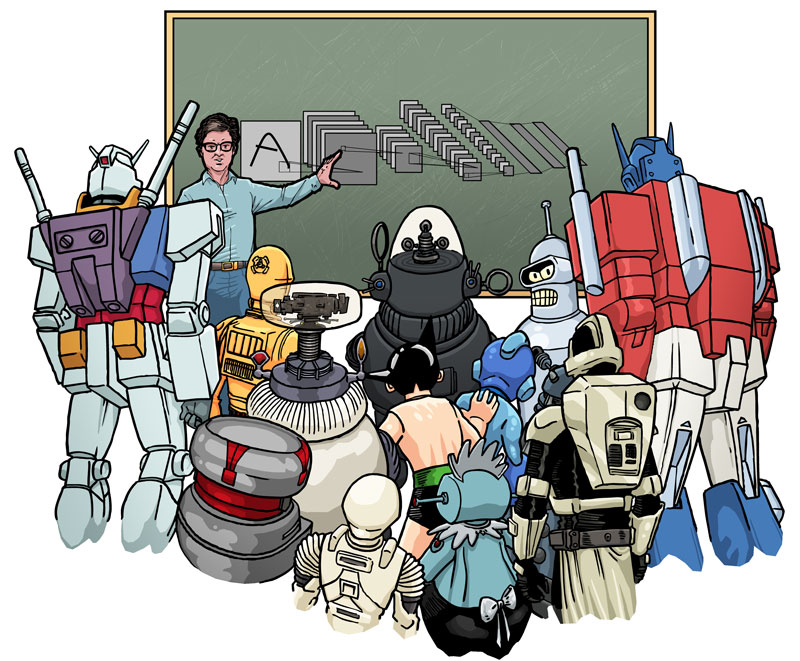 Machine Learns by itself  (in a good way)
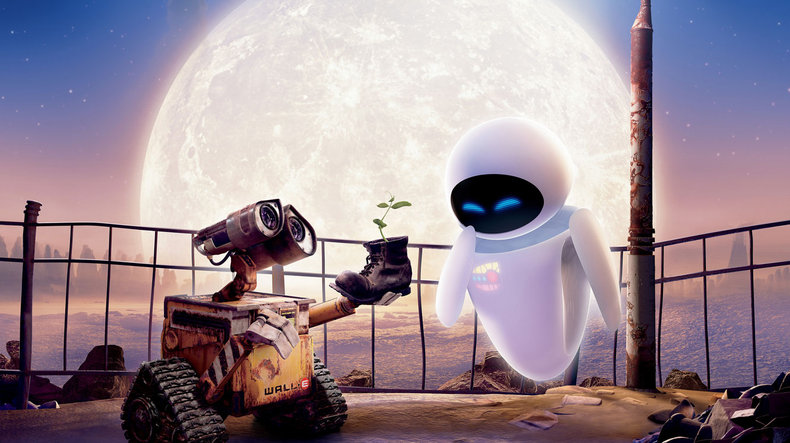 33
Thank you!
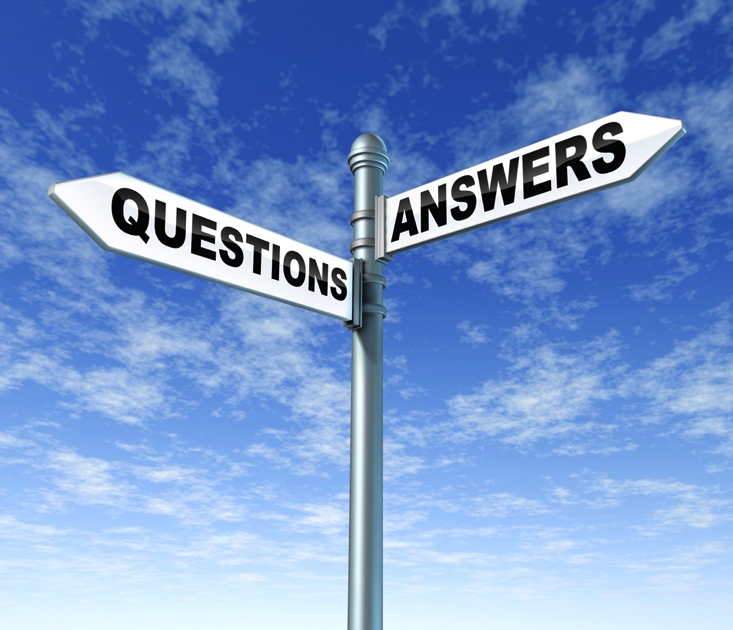 34